Part 1
1. Mike ran 4 laps around the football field. Tommie ran 5 times as many laps around the football field as Mike. How many laps did Tommie run?
Use manipulatives or drawings to show how you would solve the problem.
1. Mike ran 4 laps around the football field. Tommie ran 5 times as many laps around the football field as Mike. How many laps did Tommie run?
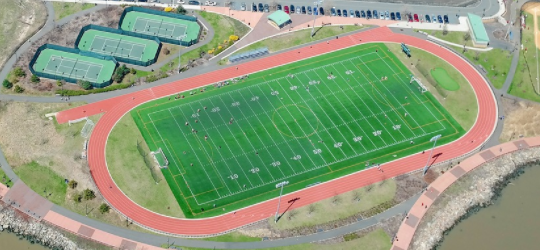 4 laps
1. Mike ran 4 laps around the football field. Tommie ran 5 times as many laps around the football field as Mike. How many laps did Tommie run?
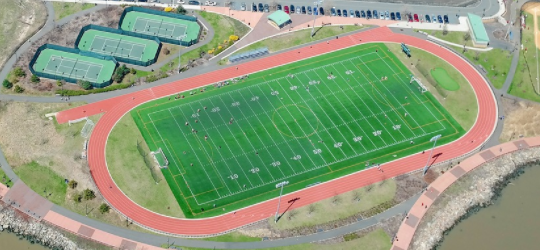 If Tommie ran 5 times farther, how many bars would he need to represent him?
4 laps
4 laps
4 laps
4 laps
4 laps
Tommie
4 laps
4 laps
1. Mike ran 4 laps around the football field. Tommie ran 5 times as many laps around the football field  as Mike. How many laps did Tommie run?
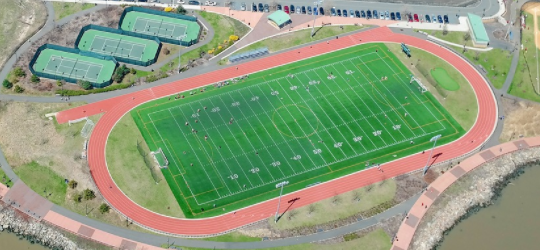 How could we represent the problem with an equation?  
What operation do you think we need to use?
4 laps
4 laps
4 laps
4 laps
4 laps
4 laps
4
2
3
5
1
1. Mike ran 4 laps around the football field. Tommie ran 5 times as many laps around the football field as Mike. How many laps did Tommie run?
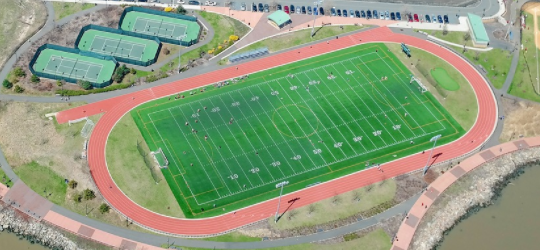 4 x 5 = 20		Tommie ran 20 laps
4 laps
4 laps
4 laps
4 laps
4 laps
4 laps
4
2
3
5
1
What information from the word problem wasn't given to us?
Mike ran 4 laps around the football field. Tommie ran 5 times as many laps around the football field as Mike. How many laps did Tommie run?
What did we do to solve the problem?
Now you try!Use drawings or models to show your solutions.
Kayla has 5 strawberries to use to make a pie. Geneva needs 2 times as many strawberries to make her pie. How many strawberries does Geneva need to make her pie?

Giovanni is 2 years old. His brother Paul is 4 times older than him.  How old is his brother Paul?

Johnny has 9 toy cars. Hayden has 4 times as many toy cars as Johnny. How many toy cars does Hayden have?
Part 2
2. An extra large pizza is $24 and costs 3 times as much as a small pizza. How much does a small pizza cost?
Use manipulatives or drawings to show how you would solve the problem.
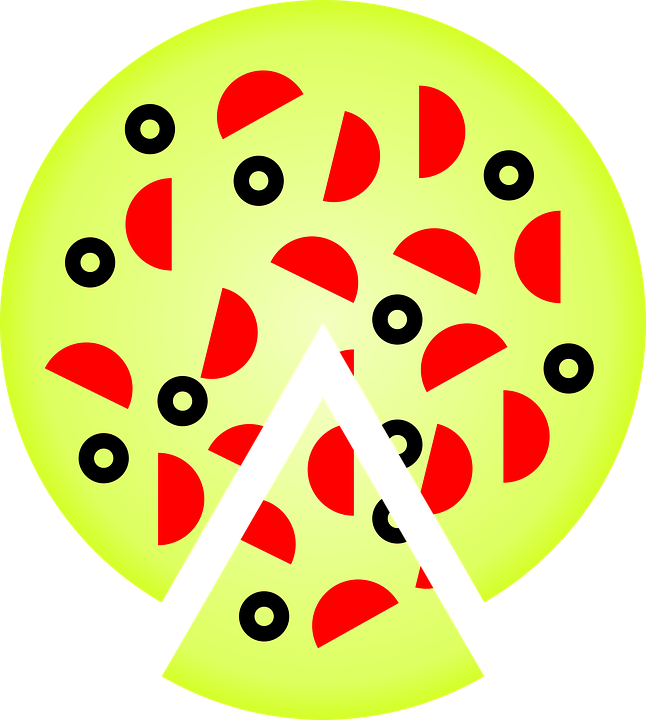 2. An extra large pizza is $24 and costs 3 times as much as a small pizza. How much does a small pizza cost?
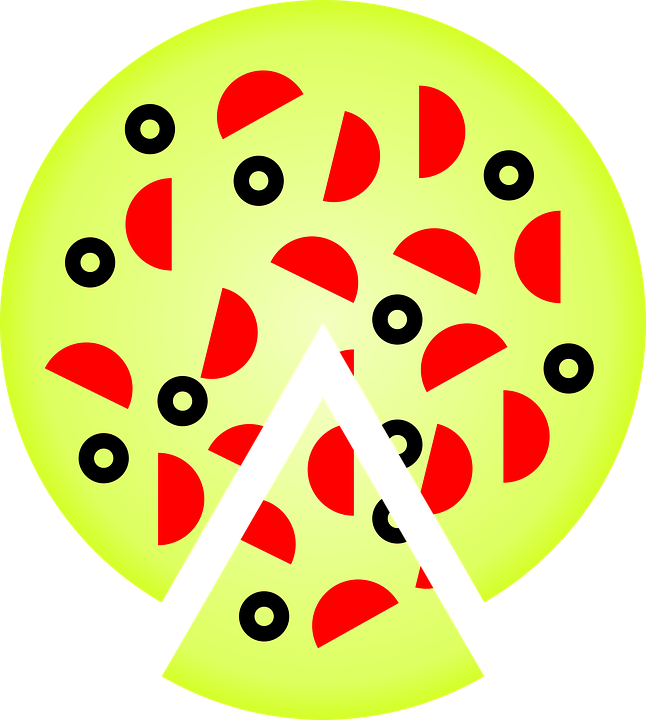 2. An extra large pizza is $24 and costs 3 times as much as a small pizza. How much does a small pizza cost?
Which item costs more?
How much more does it cost?
$?
$?
small pizza
extra large pizza
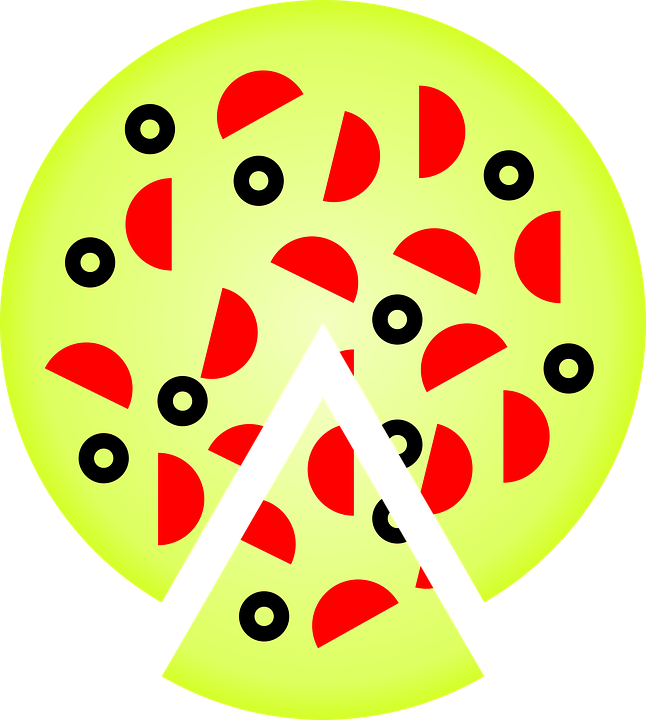 2. An extra large pizza is $24 and costs 3 times as much as a small pizza. How much does a small pizza cost?
What don't we know?
How do we find it out?
$?
$?
$?
$?
$24
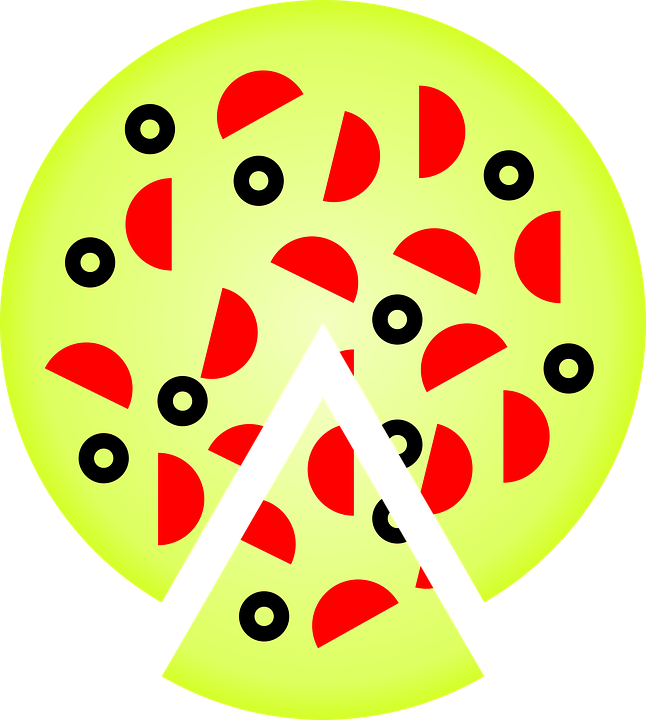 2. An extra large pizza is $24 and costs 3 times as much as a small pizza. How much does a small pizza cost?
How could we represent the problem with an equation?  
What operation do you think we need to use?
$?
$?
$?
$?
$24
What information from the word problem wasn't given to us?
An extra large pizza is $24 and costs 3 times as much as a small pizza. How much does a small pizza cost?
What did we do to solve the problem?
Now you try!Use drawings or models to show your solutions.
An apple pie cost $16. A pecan pie cost 4 times less than the apple pie. How much does the pecan pie cost?

There are 15 gorillas at the zoo. There are three times as many gorillas as wolves. How many wolves are there at the zoo?

Tyler and Jackson went fishing. Jackson caught 36 fish. He caught four times as many fish as Tyler. How many fish did Tyler catch?
Part 3
3. A single balloon costs $3 and a bunch of balloons costs $12. How many times as much does the bunch of balloons cost than the single balloon?
Use drawings or models to show how you would solve the problem.
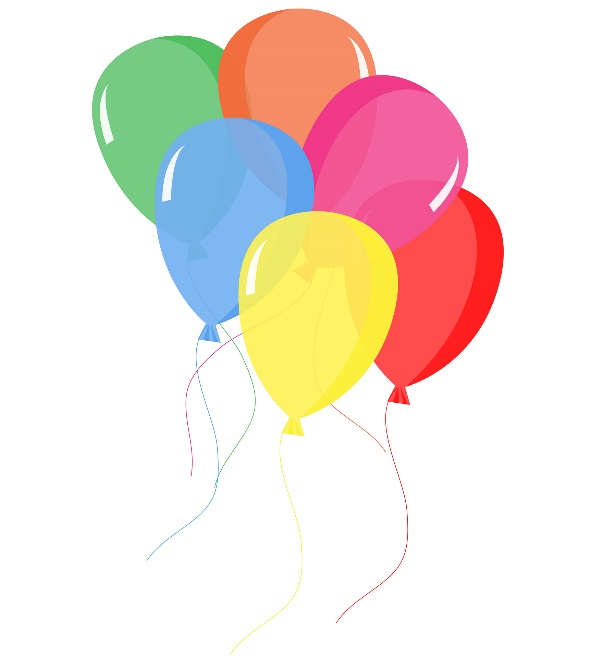 3. A single balloon costs $3 and a bunch of balloons costs $12. How many times as much does the bunch of balloons cost than the single balloon?
How much does each bar represent?
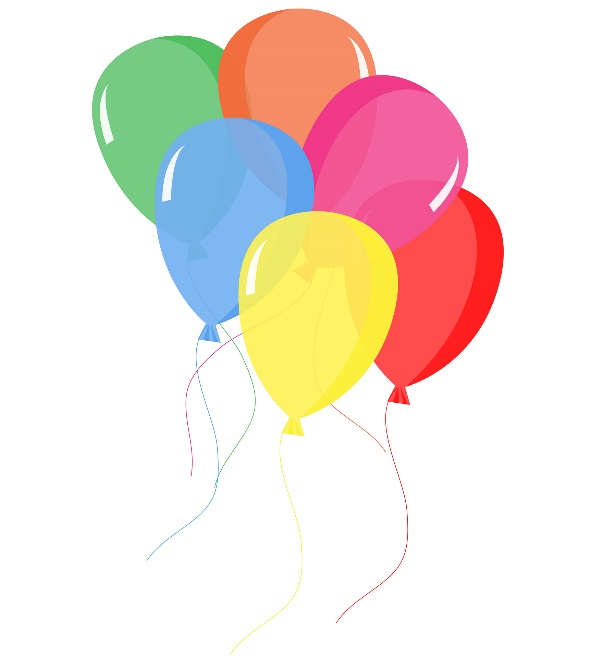 3. A single balloon costs $3 and a bunch of balloons costs $12. How many times as much does the bunch of balloons cost than the single balloon?
If the red bar represents the bunch and it has to cost $12, how many bars will you need?
$3
$3
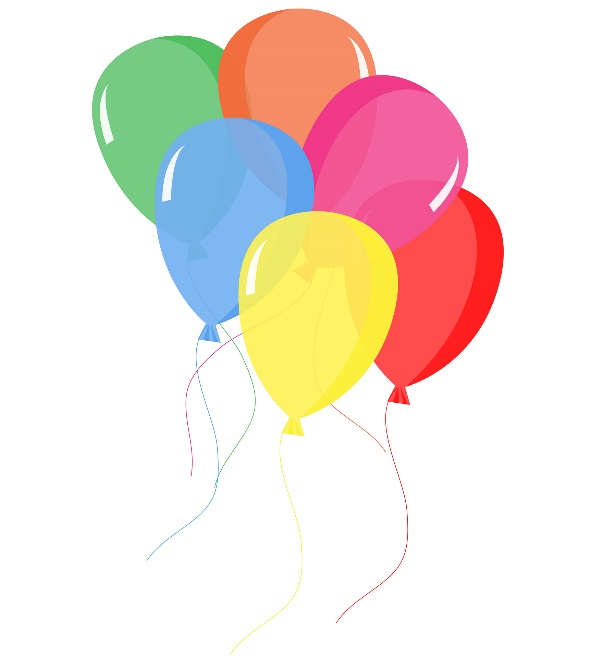 3. A single balloon costs $3 and a bunch of balloons costs $12. How many times as much does the bunch of balloons cost than the single balloon?
How many times more does it cost?
$3
$3
$3
$3
$3
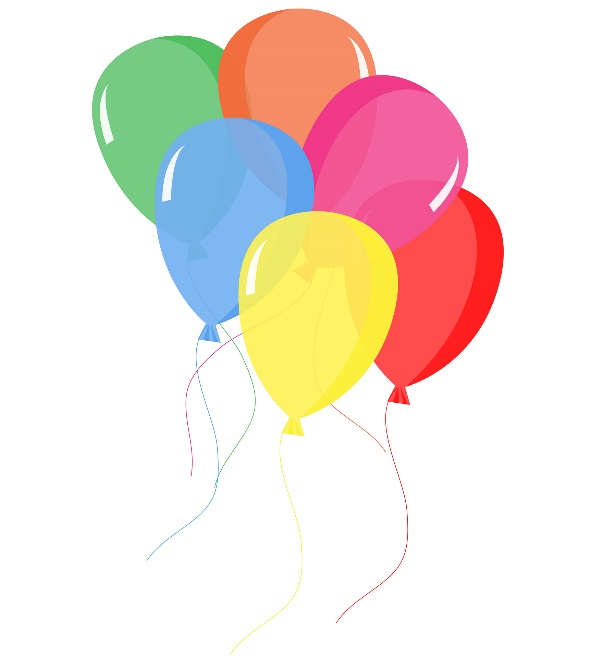 3. A single balloon costs $3 and a bunch of balloons costs $12. How many times as much does the bunch of balloons cost than the single balloon?
How could we represent the problem with an equation?  
What operation do you think we need to use?
$3
$3
$3
$3
$3
4
2
3
1
What information from the word problem wasn't given to us?
A single balloon costs $3 and a bunch of balloons costs $12. How many times as much does the bunch of balloons cost than the single balloon?
What did we do to solve the problem?
Now you try!Use diagrams or models to show your solutions.
A lizard weighs 4 pounds. A rattlesnake weighs 20 pounds. How many times more does lizard weigh than the rattlesnake?

A single pencil cost nine cents. A pack of pencils costs ninty cents. How many times more is the pack of pencils than the single pencil?

For lunch Cassandra ate 7 grapes. For dinner Cassandra ate 35 grapes. How many times more grapes did Cassandra eat a dinner than lunch?